Greater Nottingham Strategic Plan: Preferred Approach Summary of Responses
John King (Conurbation Planning Policy Manager)
John.king2@nottinghamcity.gov.uk
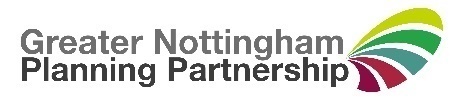 Responses
Approximately 250 stakeholders made responses. 
Over 800 individual comments.
A significant proportion from representatives of development industry and landowners.
Majority of representations made using the consultation portal. 
Comments spread across the document, with most submitted on chapters 3 (Vision and Objectives), 4 (Strategy), 5 (Housing Need), 6 (Alternative Sites).
Rushcliffe’s Preferred Sites received the most comments.
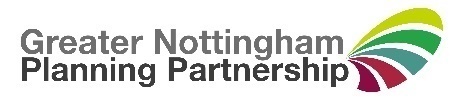 Summary of Comments - Strategy
Need to increase plan-period.
Reduced dependence on brownfield and strategic sites and broader range of locations, types and size required.
Wider distribution of development, including Key Settlements and other villages.
Not pro-growth.
Overall support for 20 minute neighbourhoods.
Protection of Green Belt and countryside.
Plan must combat climate change and biodiversity loss. 
Need to deliver supporting infrastructure.
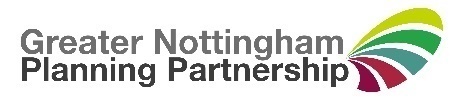 Summary of Comments - Housing
Standard method should be the starting point and minimum housing need figure. Various figures suggested, the standard method plus 10% (buffer) would equate to 57,753 (+5,449). 
City’s unmet need should be met within GBC, BBC and/or RBC.
Delayed delivery of some strategic sites should be off-set by additional sites.
Increased job creation resulting from the Freeport and HS2 will increase housing demand.  
Larger buffers.
Numerous additional/alternative sites submitted across the plan area.
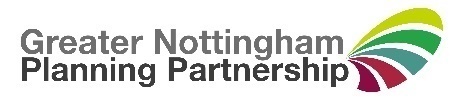 Summary of Comments – Employment
Provision of strategic logistics sites should have been included within the Preferred Approach and not left for the next stage.
Imbalanced distribution of employment. Only RBC have a surplus supply. More employment should be provided in the other Boroughs.
Distribution of employment does not reflect the aims of the plan to regenerate deprived areas especially in Nottingham City.
Over reliance on strategic sites at Ratcliffe-on-Soar Power Station and Toton that could be delayed.
Specific objections to Ratcliffe-on-Soar Power Station site being extended to the south of the A453 on Green Belt grounds.
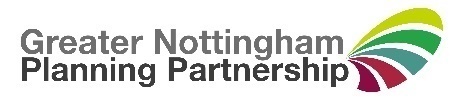